Asamblea General RUEPEP 2018
Madrid, 11 de abril de 2018
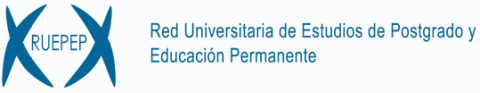 Orden del día
Lectura del Acta de la Asamblea General anterior y aprobación, si procede.

Informe de la Presidencia.

Presentación de las cuentas anuales de 2017 y aprobación si procede.

Propuesta de modificación de Estatutos y aprobación, si procede.

Elecciones a Junta Directiva de la Asociación.

Presentación del presupuesto para el año 2018 y aprobación si procede.

Ruegos y Preguntas.
Informe de Presidencia
Informe de la Presidencia
Aumentar representatividad
Contacto con las universidades públicas no presentes en otros foros (AUIP)

Definir el papel de los socios colaboradores
Positivo contar con ellos, pero aclarando las diferencias. Caso de fundaciones universidad-empresa

Línea de fomento de colaboración entre socios
Objetivo: facilitar a los socios el intercambio de experiencias y la colaboración conjunta así como la organización de actividades de interés común respecto a la formación de postgrado educación permanente

Lo han solicitado pocos socios. Aumentar difusión. 

Línea de fomento de la internacionalización de socios
Fomento de colaboración entre socios
Dirigido a Socios de Número (universidades) y sus fundaciones

Organización de seminarios, talleres y jornadas técnicas
Hasta 1.000 euros de gastos fungibles de la jornada (1 día)

Visitas a Centros e Instituciones
Ver in situ buenas prácticas o aprender procesos o procedimientos específicos de otros socios de RUEPEP
Hasta 300 euros en gastos de desplazamiento y alojamiento (máx. 3 días) + pago de 1 inscripción al siguiente Encuentro RUEPEP

Reuniones de 2 o más instituciones para cerrar acuerdos para realizar programas conjuntos
Hasta 300 euros de gastos de desplazamiento a la reunión
Cuentas Anuales 2017
Socios de número (50)
UNIVERSIDAD DE ALCALÁ (2010)
UNIVERSIDAD DE ALICANTE (2010)
UNIVERSIDAD DE ALMERÍA (2010)
UNIVERSIDAD AUTÓNOMA DE BARCELONA (2010)
UNIVERSIDAD AUTÓNOMA DE MADRID (2010)
UNIVERSIDAD DE BARCELONA (2010)
UNIVERSIDAD DE CÁDIZ (2010)
UNIVERSIDAD DE CANTABRIA (2010)
UNIVERSIDAD CARLOS III DE MADRID (2010)
UNIVERSIDAD DE CASTILLA-LA MANCHA (2010)
UNIVERSIDAD DE CÓRDOBA (2010)
UNIVERSIDAD DE GIRONA (2010)
UNIVERSIDAD DE GRANADA (2010)
UNIVERSIDAD DE HUELVA (2010)
UNIVERSIDAD DE LAS ISLAS BALEARES (2010)
UNIVERSIDAD DE JAÉN (2010)
UNIVERSIDAD DE LA RIOJA (2010)
UNIVERSIDAD DE LEÓN (2010)
UNIVERSIDAD DE MURCIA (2010)
UNIVERSIDAD NACIONAL DE EDUCACIÓN A DISTANCIA (2010)
UNIVERSITAT OBERTA DE CATALUNYA (2010)
UNIVERSIDAD DE OVIEDO (2010)
UNIVERSIDAD PABLO DE OLAVIDE (2010)
UNIVERSIDAD DEL PAÍS VASCO / EHU (2010)
UNIVERSIDAD POLITÉCNICA DE CATALUÑA (2010)
UNIVERSIDAD POLITÉCNICA DE VALENCIA (2010)
UNIVERSIDAD POMPEU FABRA (2010)
UNIVERSIDAD PÚBLICA DE NAVARRA (2010)
UNIVERSIDAD RAMÓN LLULL(2010)
UNIVERSIDAD REY JUAN CARLOS (2010)
UNIVERSIDAD ROVIRA I VIRGILI (2010)
UNIVERSIDAD DE SALAMANCA (2010)
UNIVERSIDAD SAN JORGE (2010)
UNIVERSIDAD DE SANTIAGO DE COMPOSTELA (2010)
UNIVERSIDAD DE SEVILLA (2010)
UNIVERSIDAD DE VALENCIA (2010)
UNIVERSIDAD DE VIC (2010)
UNIVERSIDAD DE VIGO (2010)
UNIVERSIDAD POLITÉCNICA DE MADRID (2011)
UNIVERSIDAD INTERNACIONAL DE CATALUÑA (2011)
UNIVERSIDAD DE LLEIDA (2011)
UNIVERSIDAD DE VALLADOLID (2011)
UNIVERSIDAD DE DEUSTO (2012)
UNIVERSIDAD DE EXTREMADURA (2012)
UNIVERSIDAD DE LAS PALMAS DE GRAN CANARIA (2013)
UNIVERSIDAD DE MÁLAGA (2014)
UNIVERSIDAD PONTIFICIA DE SALAMANCA (2014)
UNIVERSIDAD COMPLUTENSE DE MADRD (2016)
MONDRAGON UNIBERSITATEA (2016)
UNIVERSITAT JAUME I (2016)

Bajas:
UNIVERSIDAD DE ZARAGOZA (2014)
UNIVERSIDAD MIGUEL HERNÁNDEZ DE ELCHE (2017)
UNIVERSIDAD INTERNACIONAL VALENCIANA-VIU (2017)
10+3 Socios colaboradores y 2 de honor
Bajas:
EULAM POSTGRADO (2013)
FUNDACIÓN UNIVERSITARIA DEL BAGÉS (2013)
FUNDACIÓN ZARAGOZA LOGISTICS CENTER (2013)
FUNDACIÓN UNIVERSIDAD EMPRESA DE LA PROVINCIA DE CÁDIZ (FUECA) (2013)
FUNDACIÓN UNIVERSITARIA PARA EL DESARROLLO DE LA PROVINCIA DE CÓRDOBA (FUNDECOR) (2014)
FUNDACIÓN EMPRESA-UNIVERSIDAD DE ZARAGOZA (2014)
FUNDACIÓN UNIVERSIDAD-EMPRESA DE LES ILLES BALEARS (FUEIB) (2015)
FUNDACIÓN LA SALLE (2015)
FUNDACIÓN GENERAL DE GRANADA-EMPRESA (2017)
FUNDACIÓN GENERAL DE LA UNIVERSIDAD DE LEÓN Y EMPRESA (2017)
FUNDACIÓN UNIVERSIDAD EMPRESA DE VALENCIA (2018)
FUNDACIÓN UNED (2010)
FUNDACIÓN UNIVERSIDAD-EMPRESA (2010)
FUNDACIÓN UNIVERSIDAD JAUME I – EMPRESA (2010)
SIGMA GESTIÓN UNIVERSITARIA AIE (2010)

INSTITUT DE FORMACIÓ CONTINUA DE LA UNIVERSITAT DE BARCELONA (IL3) (2011)
FUNDACIÓN UNIVERSIDAD-SOCIEDAD DE LA UNIVERSIDAD PÚBLICA DE NAVARRA (2011)

FORMACIÓN ALCALÁ (2012)

INICIATIVAS ORGANIZATIVAS DE EMPRESA, S.L. (2013)
INSTITUTO TECNOLÓGICO EUROPEO DE LAS CIENCIAS ODONTOLÓGICAS (2013)
FORMACIÓN DE POSTGRADO EN ODONTOLOGÍA (2014)
INSTITUTO SUPERIOR DE ESTUDIOS PSICOLÓGICOS – ISEP (2017)
ZIGURAT GLOBAL INSTTITUTE OF TECHNOLOGY, S.L. (2018)
FUNDACIÓN GENERAL UNIVERSIDAD DE LA LAGUNA ( ABRIL 2018)

Socios de Honor
PAU VERRIÉ (2011)
JOAN MARÍA MALAPEIRA (2016)
Cuentas anuales 2017
Saldo del Ejercicio:

 +14.138,04€
Propuesta de modificación de estatutos
Elecciones a Junta Directiva
Candidaturas a Vocalías 1 y 2
UNIVERSIDAD COMPLUTENSE DE MADRID
Lucila Finkel Morgenstern
Delegada del Rector para la Formación Permanente, Prácticas externas y Empleabilidad
UNIVERSIDAD DE DEUSTO
Víctor Urcelay Yarza
Vicerrector de Emprendimiento y Formación Continua
Presupuesto 2018
Presupuesto 2018
Universidades que no son socias
ANDALUCÍA
U. Internacional de Andalucía (P)

CANARIAS
U. De la Laguna – Solicitud de Adhesión
como fundación

CANTABRIA
U. Internacional Menéndez Pelayo

CASTILLA Y LEÓN
U. De Burgos –Solicitud de adhesión
U. Católica de Ávila (P)
U. Europea Miguel de Cervantes (P)
IE Universidad (P)

CATALUÑA
U. Abat Oliba CEU (P)

GALICIA
U. A Coruña

NAVARRA
U. De Navarra (P)
COMUNIDAD DE MADRID
U. Alfonso X el Sabio (P)
U. Antonio de Nebrija (P)
U. Camilo José Cela (P)
U. A Distancia de Madrid (P)
U. Europea de Madrid (P)
U. San Pablo CEU (P)

COMUNIDAD VALENCIANA
U. CEU Cardenal Herrera (P)
U. Católica de Valencia “San Vte, Mártir” (P)
U. Miguel Hernández

LA RIOJA
U. Internacional de La Rioja (P)


REGIÓN DE MURCIA
U. Politécnica de Cartagena
U. Católica San Antonio (P)
Ruegos y Preguntas